Команда проекта
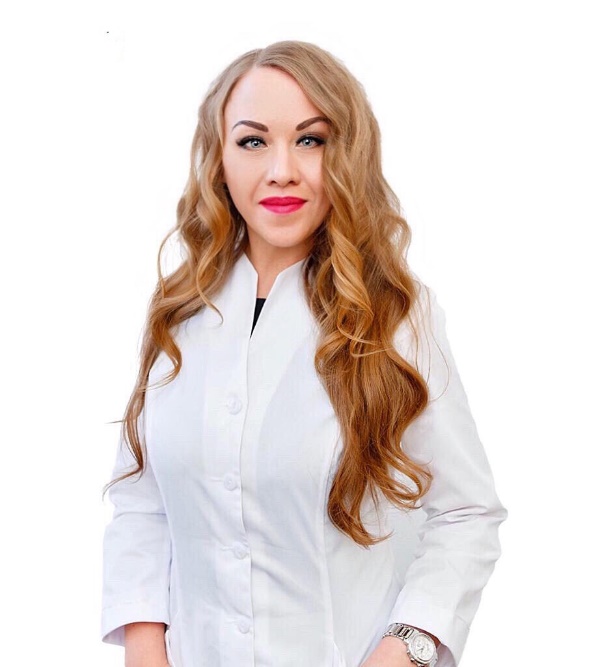 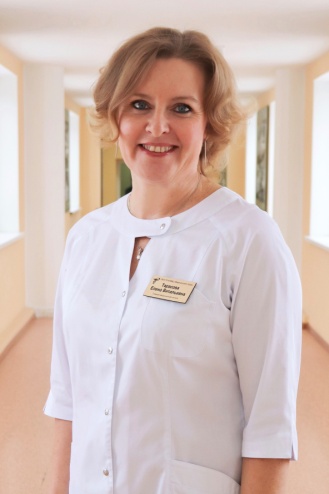 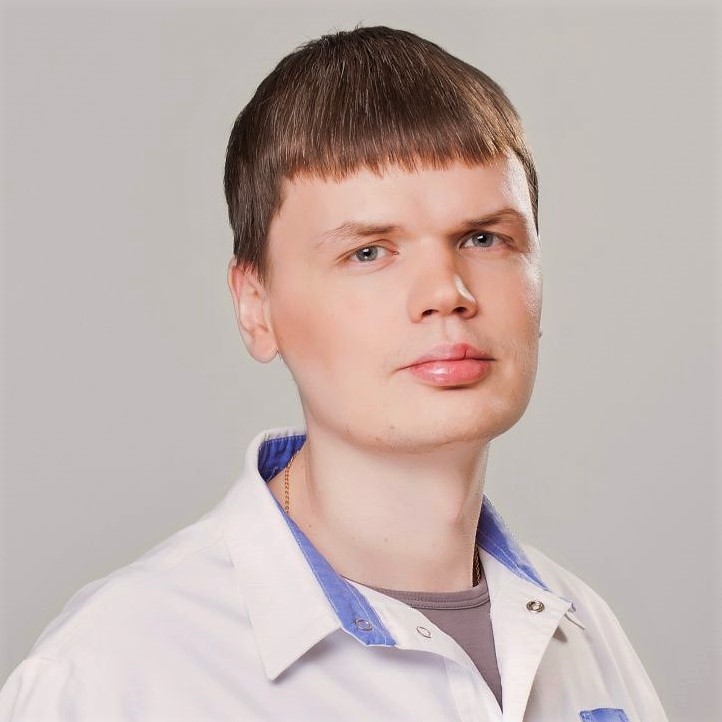 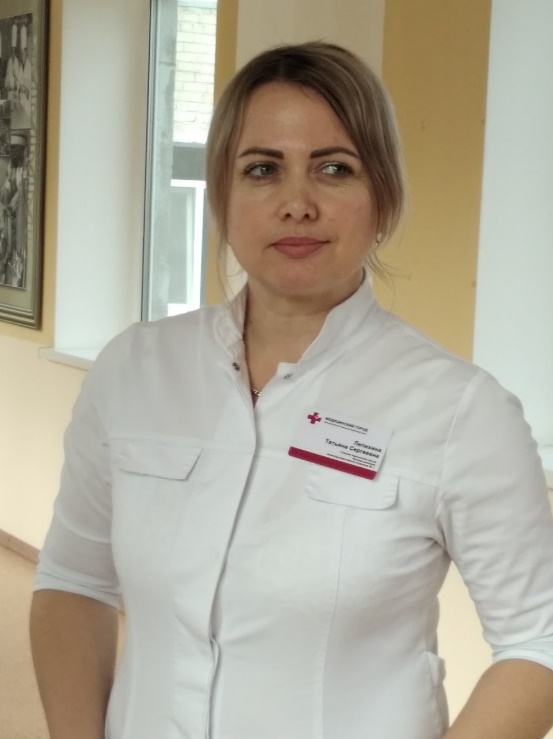 Илларион Александрович
Филиппов
 Заведующий
химиотерапевтическим отделением №1
Оксана Викторовна
 Некрасова
Заведующий 
химиотерапевтическим отделением №2
Елена Витальевна 
Тарасова
 Главная медицинская сестра
Татьяна Сергеевна
Лепихина 
Руководитель проекта
старшая медицинская сестра 
химиотерапевтического отделения №1
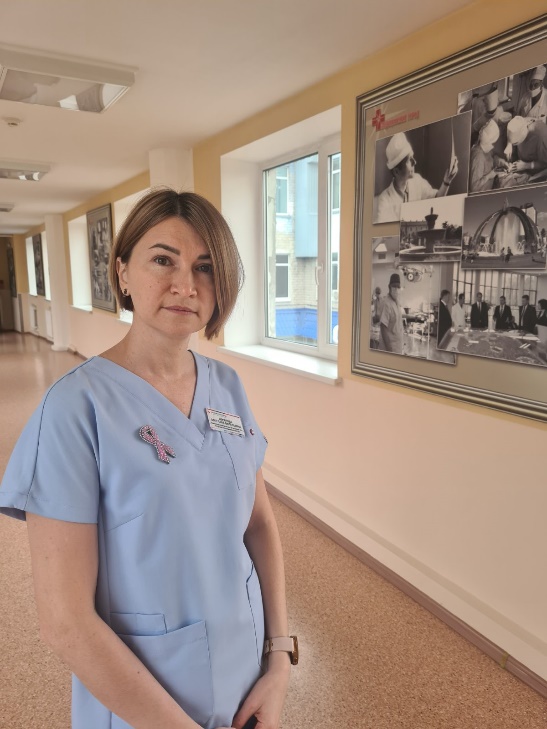 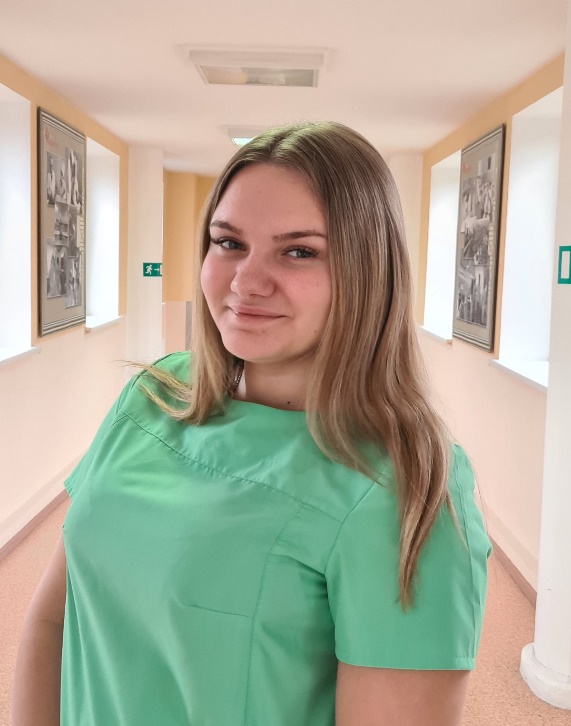 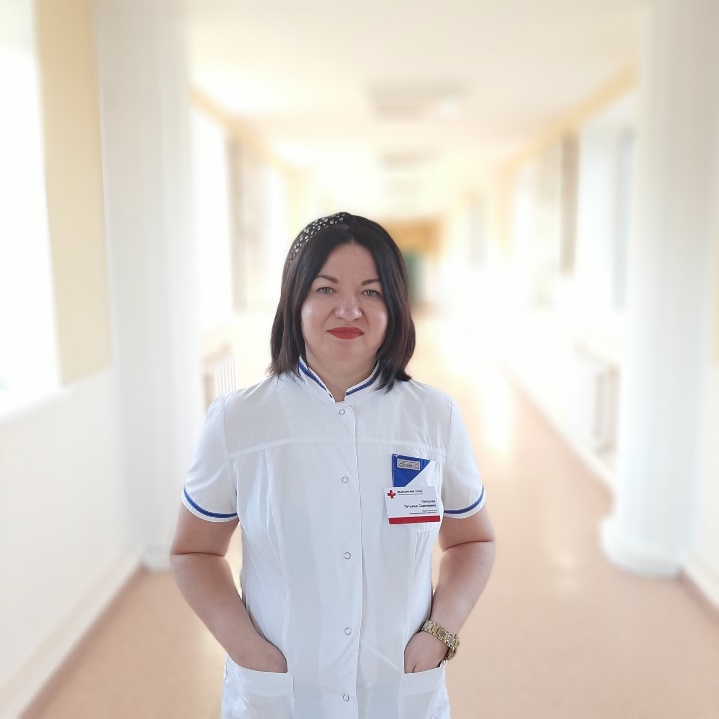 Ксения Павловна
Назаренко
палатная медицинская сестра химиотерапевтического 
отделения №2
Татьяна Сергеевна
 Петрова
палатная медицинская сестра химиотерапевтического 
отделения №1
Светлана Валерьевна 
Поротова
старшая медицинская сестра химиотерапевтического 
отделения №2